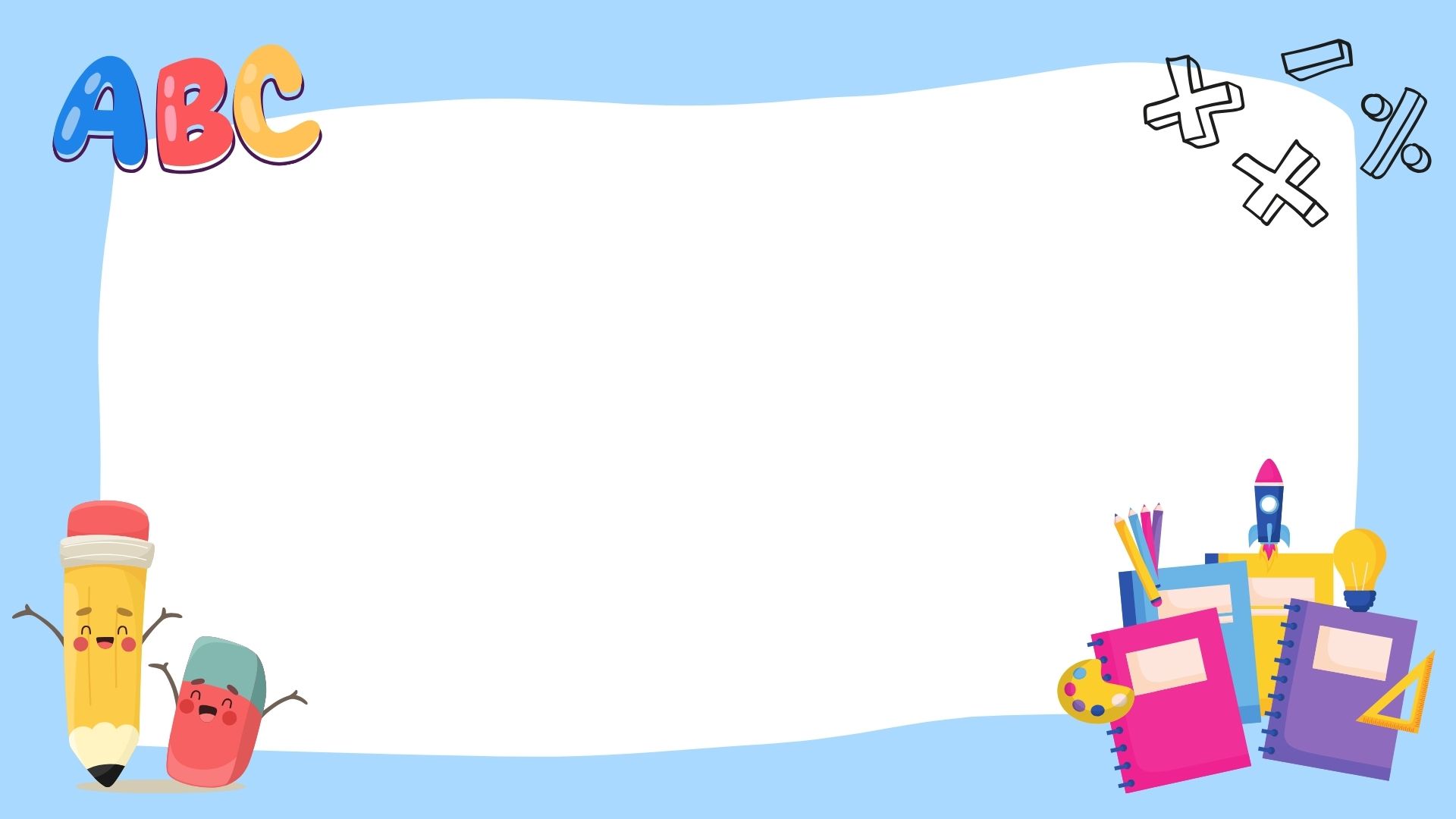 ỦY BAN NHÂN DÂN QUẬN LONG BIÊN
TRƯỜNG MẦM NON HOA MỌC LAN
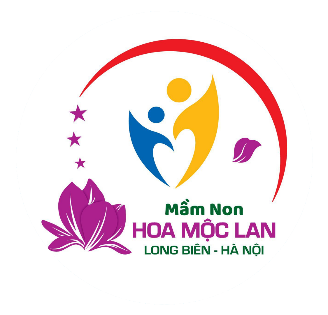 Lĩnh vực ph¸t triÓn nhËn thøc
Đề tài: Đồ dùng bé cần chuẩn bị khi đi học lớp 1 Lứa tuổi: MGL ( 5 - 6 tuổi )
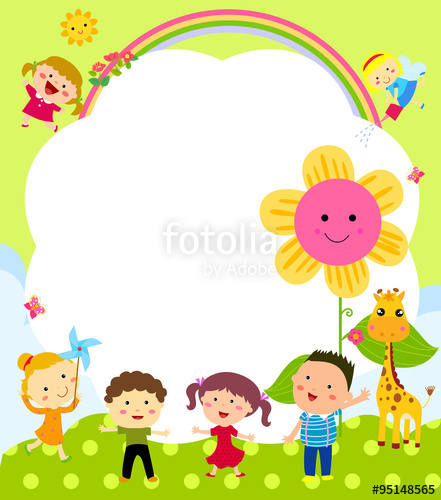 1.Ổn định tổ chức:
 Cô và trẻ hát bài “ Cháu vẫn nhớ trường mầm non “
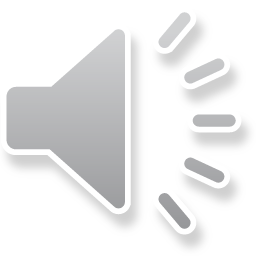 HĐ1: Quan sát, đàm thoại.
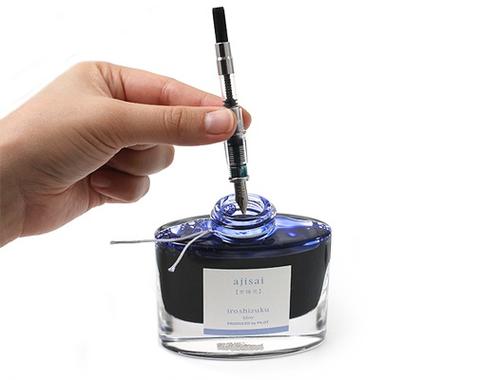 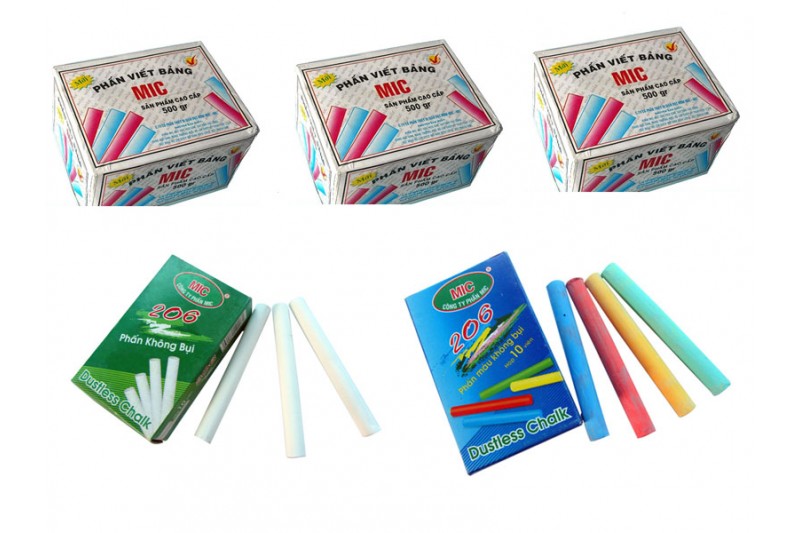 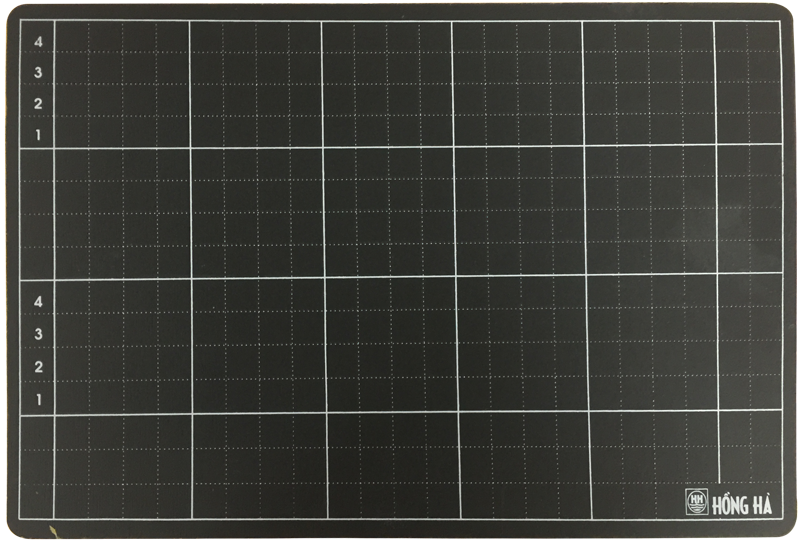 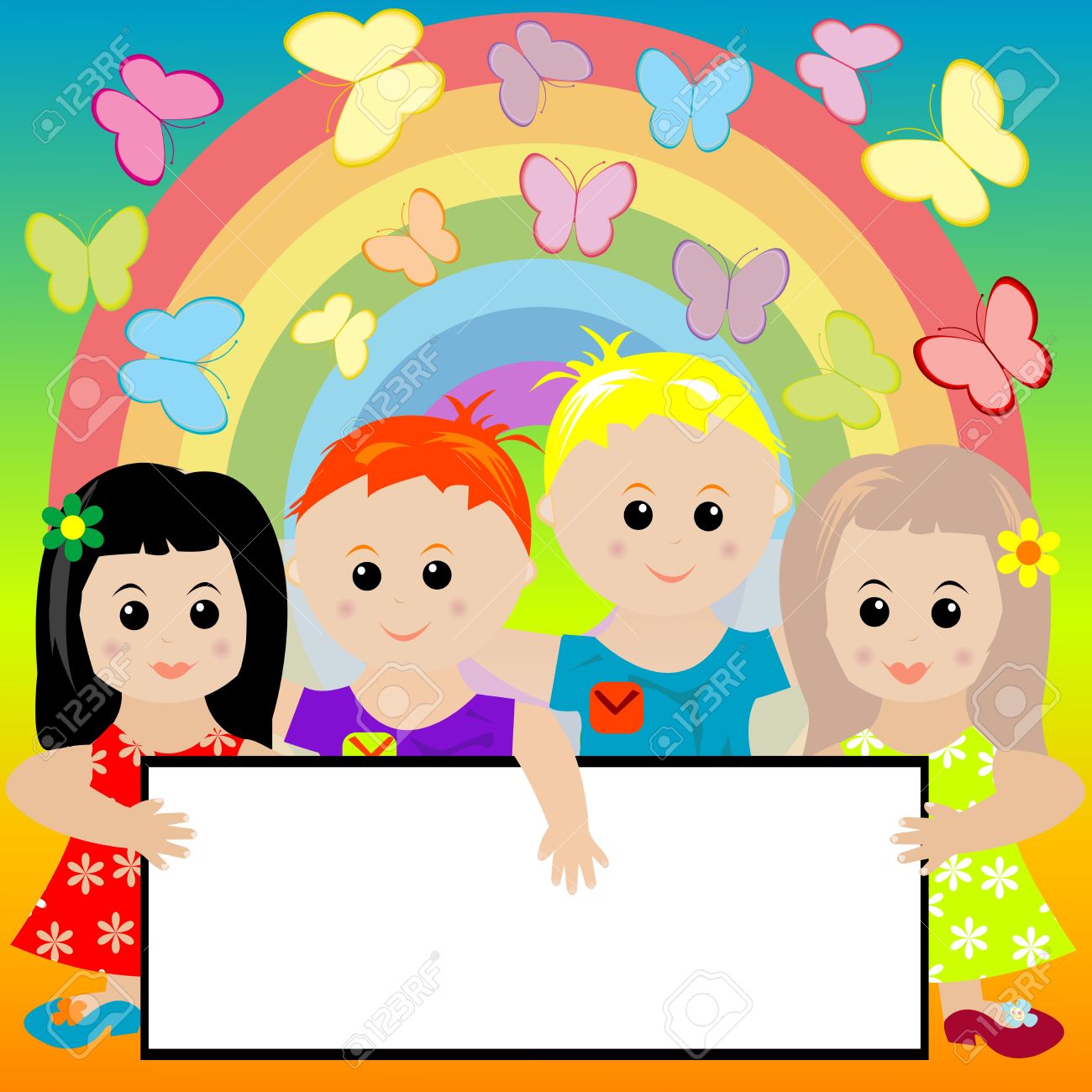 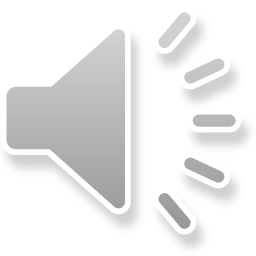 TC: “ Ai thông minh hơn “
5
3
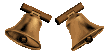 2
4
1
Câu 1: Suốt đời đi với học sinh. 
Sách, vở, thước, bút trong mình tôi mang.
Là cái gì?
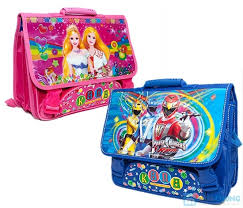 5
3
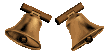 2
4
1
Câu 2: Vừa mềm vừa bé bỏng thôi
Mà làm sạch vết mỗi khi viết nhầm.
Là cái gì?
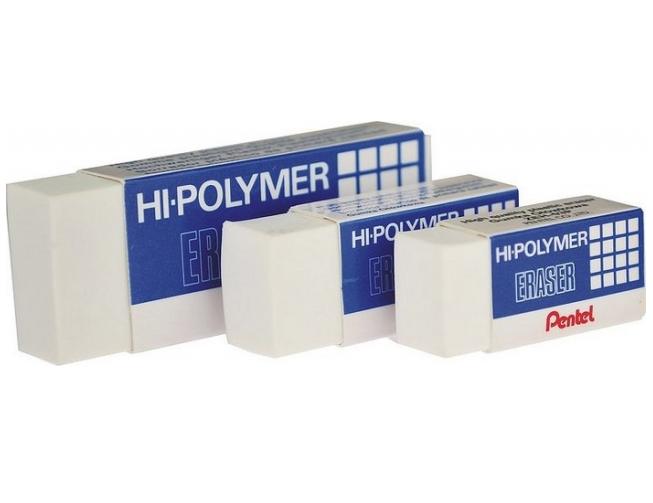 5
3
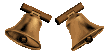 2
4
1
Câu 3: Cái gì thường vẫn để đo
Giúp anh học trò kẻ vẽ thường xuyên.
Là cái gì?
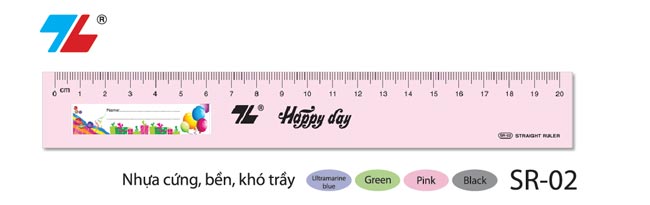 5
3
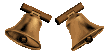 2
4
1
Câu 4: Cái gì dài một gang tay
Bé vẽ bé viết ngày ngày ngắn đi.
Là cái gì?
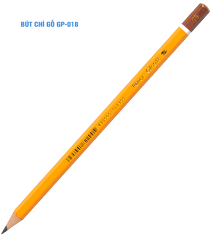 5
3
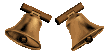 2
4
1
Câu 5: Bút gì màu đỏ, màu xanh
Mẹ mua cho bé vẽ tranh, tô màu.
Là cái gì?
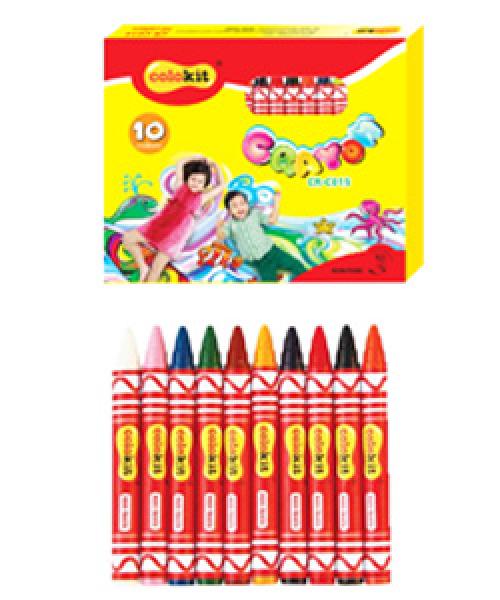 5
3
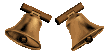 2
4
1
Câu 6: Thân tôi vừa trắng, vừa tròn
Viết bao nhiêu chữ tôi mòn bấy nhiêu.
Là cái gì?
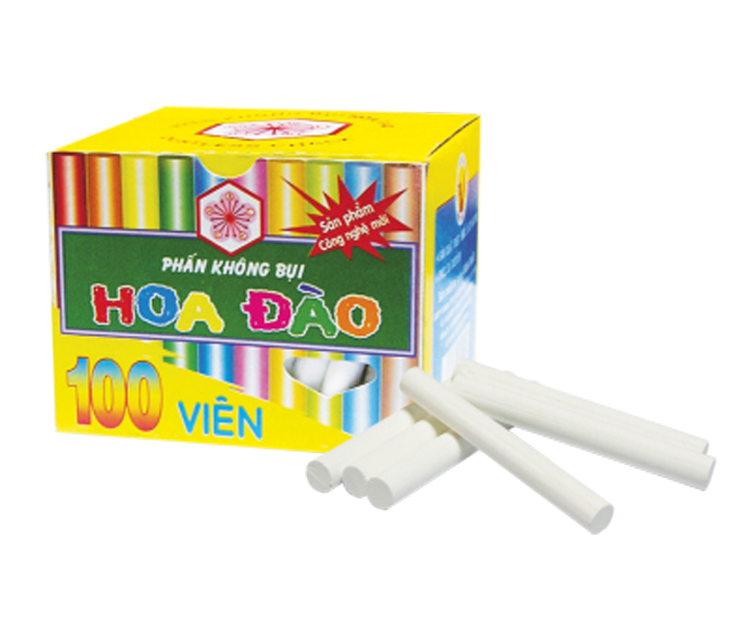